O pacto do dízimo
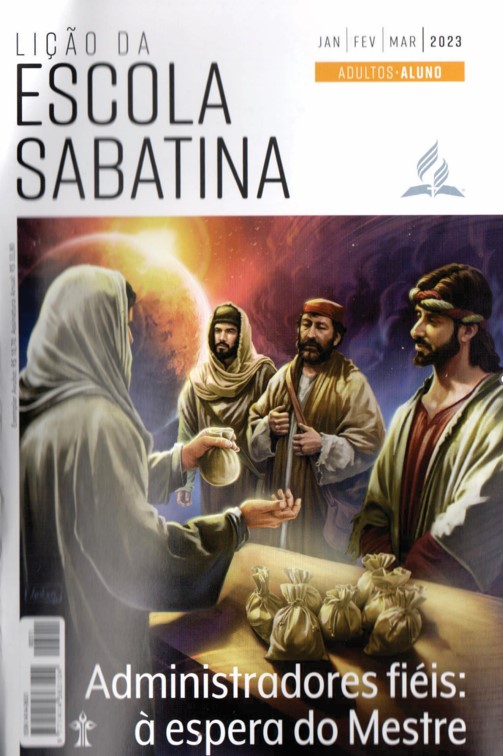 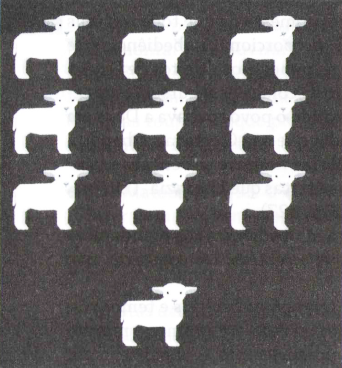 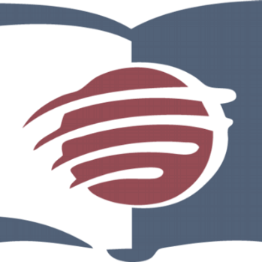 LIÇÃO 03
VERSO PARA MEMORIZAR: "Tragam todos os dízimos à casa do Tesouro, para que haja mantimento na Minha casa. Ponham-Me à prova nisto, diz o Senhor dos Exércitos, se Eu não lhes abrir as janelas do Céu e não derramar sobre vocês bênção sem medida” (Ml 3:10).
03
LEITURAS DA SEMANA: Gn 14:18-20; Ml 3:10; Dt 12:5-14; Lv 27:30; 1Rs 17:9-16; ICo 4:1, 2
design Neemias Lima
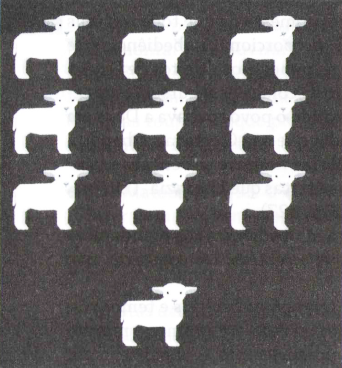 INTRODUÇÃO
Sábado
LIÇÃO 03
- Em Gênesis 14, Abrão havia retornado de uma bem-sucedida missão de resgate de reféns na qual salvou seu sobrinho Ló, a família dele e as outras pessoas levadas de Sodoma. O rei de Sodoma ficou tão agradecido pelo resgate que ofereceu a Abrão todos os despojos da batalha. Abrão não apenas recusou a oferta, mas deu a Melquisedeque o dízimo de tudo.
- Imediatamente após a experiência do dízimo de Abrão, o Senhor disse: “Não tenha medo, Abrão, Eu sou o seu escudo, e lhe darei uma grande recompensa” (Gn 15:1). Na verdade, o Senhor estava dizendo a Abrão: “Não se preocupe. Eu serei seu protetor e provedor”. Muito tempo depois, Moisés disse aos israelitas, quando estavam prestes a entrar em Canaã: “Certamente vocês devem dar o dízimo de todo o fruto das suas sementes, que ano após ano se recolher do campo [...] para que aprendam a temer o Senhor, seu Deus” (Dt 14:22, 23).
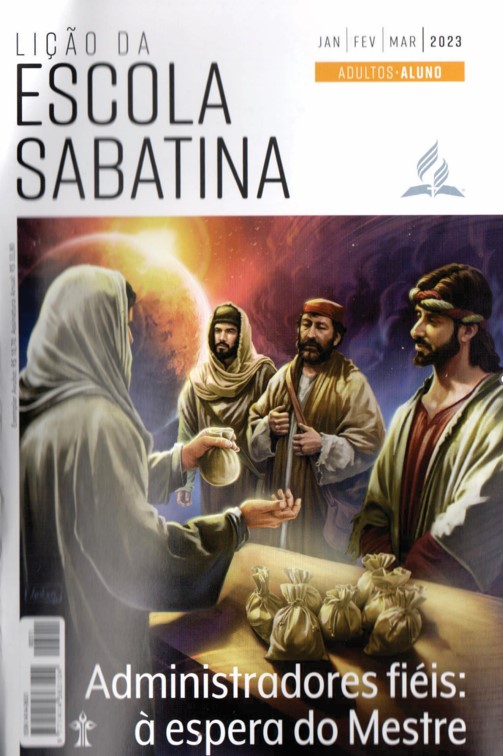 LEITURAS DA SEMANA: Gn 14:18-20; Ml 3:10; Dt 12:5-14; Lv 27:30; 1Rs 17:9-16; ICo 4:1, 2
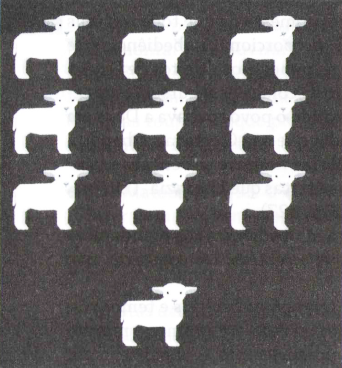 O dízimo equivale a um décimo
Domingo
PERGUNTAS:
LIÇÃO 03
1. Leia Gênesis 14:18-20 e Hebreus 7:1-9. Qual foi a reação de Abrão ao conhecer Melquisedeque? O que isso nos ensina sobre quão antiga é a prática de devolver o dízimo?

2. Leia Gênesis 28:13,14,20-22. O que Deus prometeu fazer por Jacó e qual foi a resposta dele a Deus?






Por que é importante entender que o dízimo, assim como o sábado, não teve origem no antigo sistema legal ou religioso israelita? Vivendo depois da cruz, que mensagem devemos tirar dessa verdade?
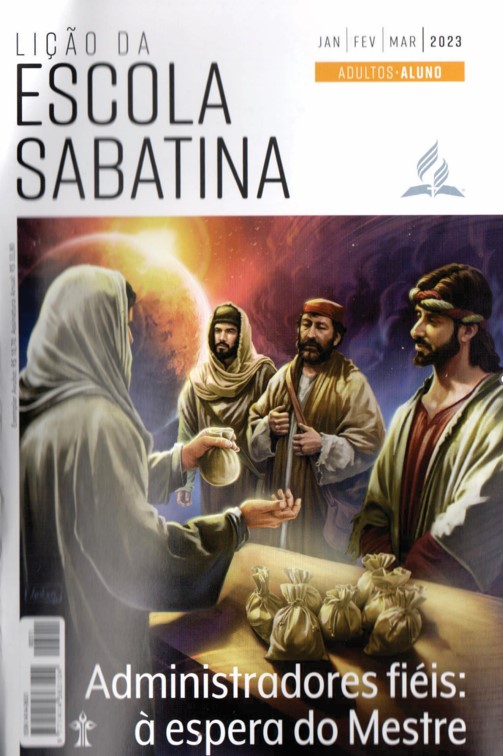 LEITURAS DA SEMANA: Gn 14:18-20; Ml 3:10; Dt 12:5-14; Lv 27:30; 1Rs 17:9-16; ICo 4:1, 2
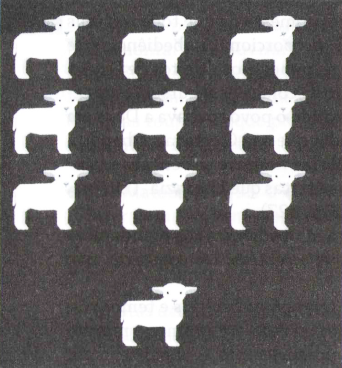 O dízimo equivale a um décimo
Domingo
COMENTÁRIOS:
LIÇÃO 03
- A primeira menção do dízimo na Bíblia está em Gênesis 14, que conta a história do encontro de Melquisedeque com Abrão. A última menção de dízimo na Bíblia lembra o mesmo encontro, mas as palavras “décimo” e “dízimo” são usadas de forma intercambiável (veja Hb 7:1-9). Observe na história de Hebreus que nem Melquisedeque nem Cristo eram da tribo de Levi. Então, o dízimo precede e segue a particularidade dos levitas. O dízimo não é um costume exclusivamente judaico e não teve origem com os hebreus no Sinai. Quando Jacó saiu de casa, fugindo de Esaú, certa noite ele sonhou com uma escada que subia da Terra ao Céu. Anjos subiam e desciam por ela. Deus Se encontrava no topo e prometeu estar com Jacó e um dia trazê-lo de volta. Aquele jovem solteiro teve a experiência de conversão e disse: “O SENHOR será o meu Deus; [...] e, de tudo o que me concederes, certamente Te darei o dízimo” (Gn 28:21, 22).
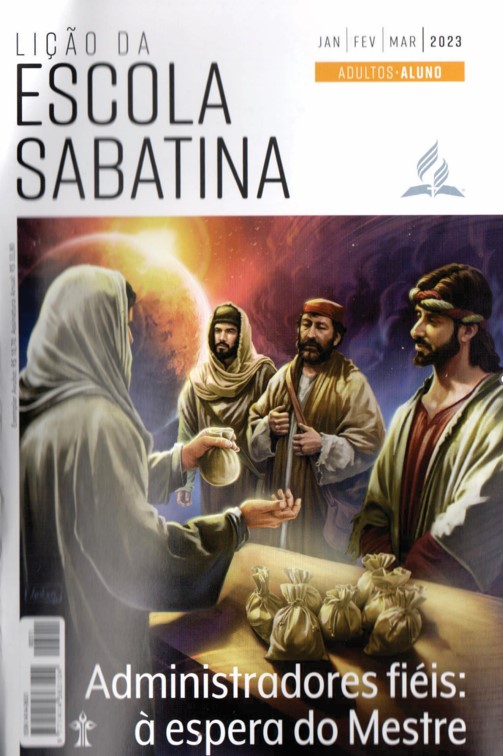 LEITURAS DA SEMANA: Gn 14:18-20; Ml 3:10; Dt 12:5-14; Lv 27:30; 1Rs 17:9-16; ICo 4:1, 2
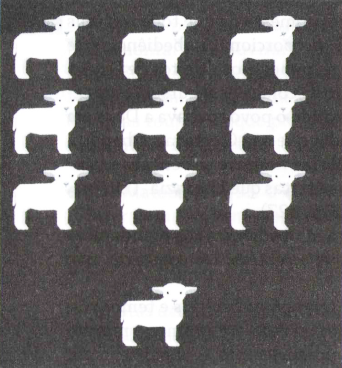 Onde fica a casa do Tesouro?
Segunda
PERGUNTAS:
LIÇÃO 03
3. Leia Malaquias 3:10. De acordo com esse verso, para onde deve ir o dízimo?

4. Leia Deuteronômio 12:5-14. Esses versos mostram que os filhos de Deus não poderiam usar seu próprio critério quanto ao lugar em que seu dízimo seria depositado. Que princípios podemos tirar desses versos?







Se todos devolvessem o dízimo a quem quisessem, a obra da igreja seria prejudicada. Por que essa prática seria ruim e contrária às Escrituras?
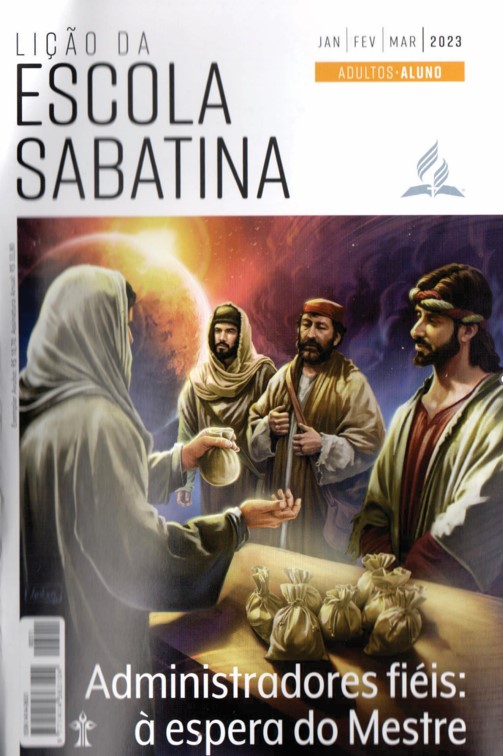 LEITURAS DA SEMANA: Gn 14:18-20; Ml 3:10; Dt 12:5-14; Lv 27:30; 1Rs 17:9-16; ICo 4:1, 2
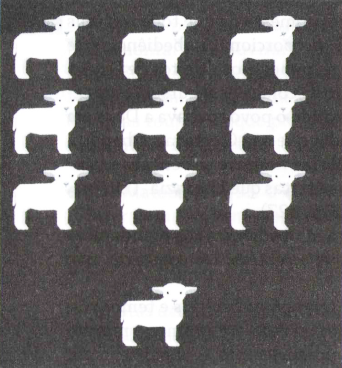 Onde fica a casa do Tesouro?
Segunda
COMENTÁRIOS:
LIÇÃO 03
- Como membros da família de Deus, queremos entender e pôr em prática Sua vontade em relação ao que fazer com o dízimo. Três vezes ao ano, na Páscoa, no Pentecostes e na Festa dos Tabernáculos (Êx 23:14-17), o povo de Deus devia viajar a Jerusalém para levar os dízimos e as ofertas e para louvar e adorar a Deus. Então, os levitas distribuíam o dízimo a seus irmãos por toda a terra de Israel (2Cr 31:11-21; Ne 12:44-47; 13:8-14). Em harmonia com o princípio bíblico da casa do Tesouro, a Igreja Adventista do Sétimo Dia designou as Associações, Missões e Uniões de igrejas como casas do Tesouro em nome da igreja mundial, a partir das quais o ministério é pago.
- Os membros levam seus dízimos e ofertas à igreja local como parte da sua experiência de adoração, mesmo que alguns doem por meio de transferências bancárias. Os tesoureiros locais, então, encaminham o dízimo para a tesouraria da Associação.
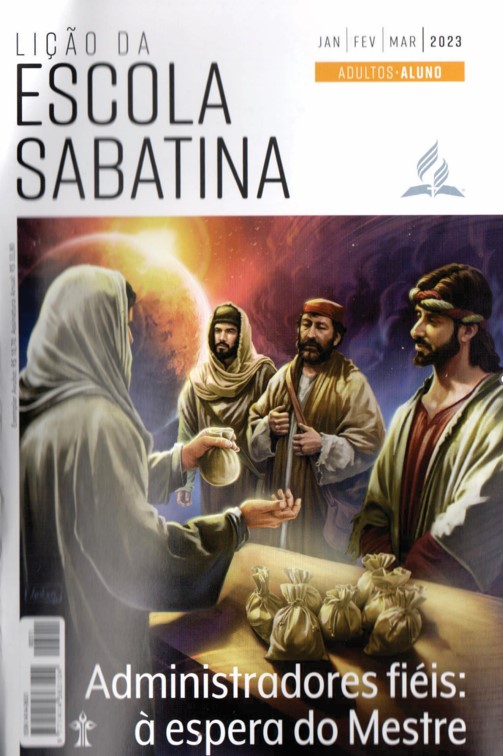 LEITURAS DA SEMANA: Gn 14:18-20; Ml 3:10; Dt 12:5-14; Lv 27:30; 1Rs 17:9-16; ICo 4:1, 2
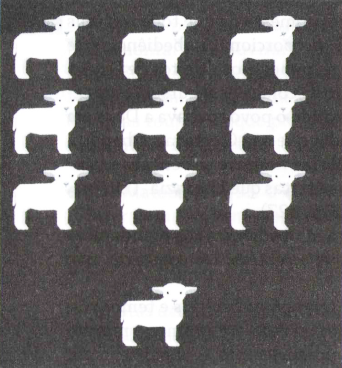 O propósito do dízimo
Terça
PERGUNTAS:
LIÇÃO 03
5. Leia Levítico 27:30; Números 18:21, 24. O que Deus propõe que seja feito com o dízimo?

6. Leia Atos 20:35. Como essa mensagem se relaciona com o dízimo?









De que maneira você experimentou a grande verdade de que "mais bem-aventurado é dar do que receber"?
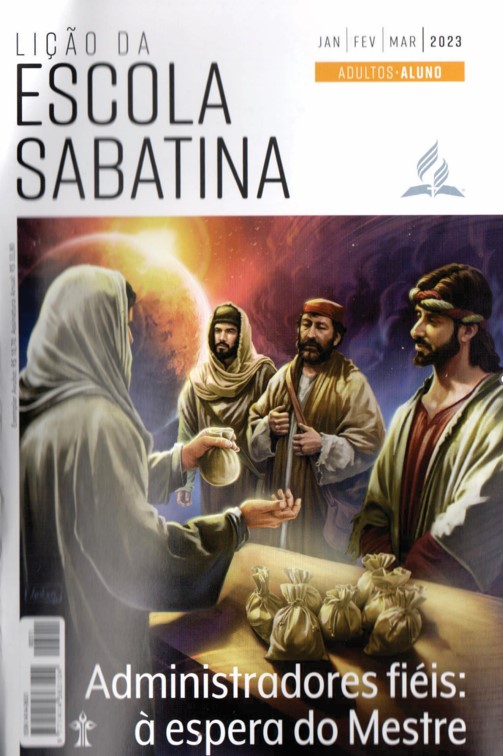 LEITURAS DA SEMANA: Gn 14:18-20; Ml 3:10; Dt 12:5-14; Lv 27:30; 1Rs 17:9-16; ICo 4:1, 2
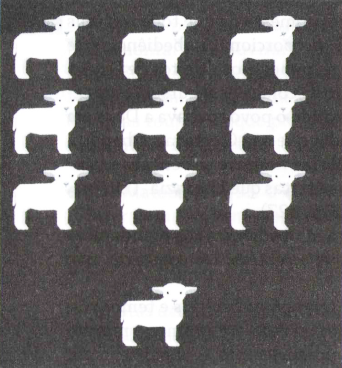 O propósito do dízimo
Terça
COMENTÁRIOS:
LIÇÃO 03
- O dízimo é importante porque nos ajuda a estabelecer um relacionamento de confiança com Deus. Separar um décimo da renda e “entregá-lo” (embora, tecnicamente, pertença a Deus de toda maneira) é um ato que requer fé, que só pode crescer por meio do exercício.
Pense, por exemplo, no fim dos tempos, em que os fiéis não puderem comprar nem vender, conforme descrito em Apocalipse 13 e 14 (ver semana 11). Quando parecer que todo o mundo está contra nós, será de suma importância ter desenvolvido confiança na providência, no poder e no amor de Deus. A fidelidade nos dízimos certamente pode ajudar a desenvolver essa confiança. Mesmo antes disso, é crucial que todos nós aprendamos a confiar em Deus, independentemente da situação. Uma segunda grande razão para a fidelidade financeira é o recebimento das prometidas bênçãos de Deus.
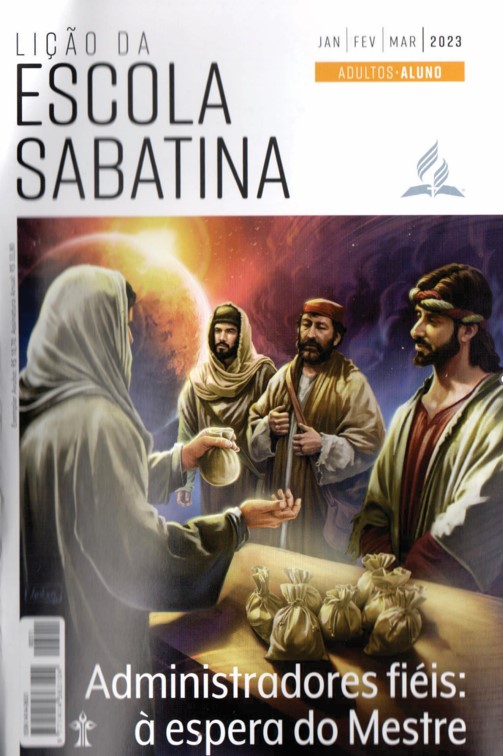 LEITURAS DA SEMANA: Gn 14:18-20; Ml 3:10; Dt 12:5-14; Lv 27:30; 1Rs 17:9-16; ICo 4:1, 2
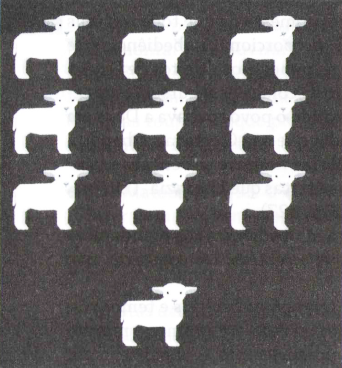 Dízimo sobre o lucro bruto ou líquido?
Quarta
PERGUNTAS:
LIÇÃO 03
7. Leia 1 Reis 17:9-16. Qual era a situação da viúva antes de Elias ir até ela? O que o profeta lhe pediu que fizesse antes de cuidar de si mesma e do filho? O que podemos aprender com esse relato?









Como explicar a alguém que nunca devolveu o dízimo as bênçãos que advêm dessa experiência? Quais são essas bênçãos e como tudo isso fortalece sua fé?
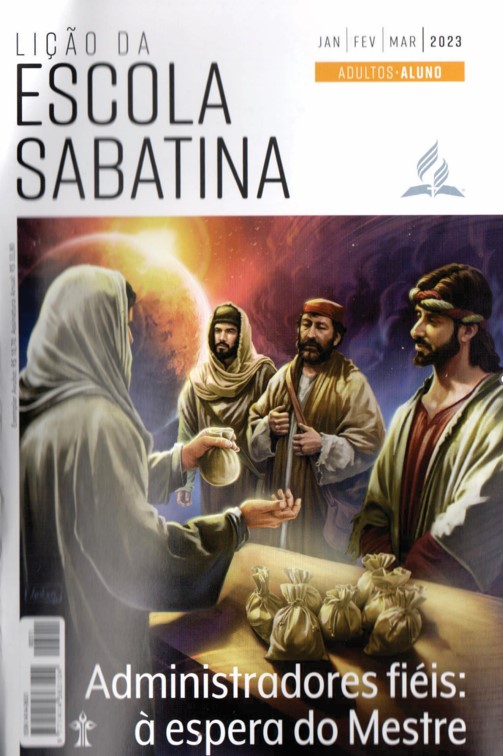 LEITURAS DA SEMANA: Gn 14:18-20; Ml 3:10; Dt 12:5-14; Lv 27:30; 1Rs 17:9-16; ICo 4:1, 2
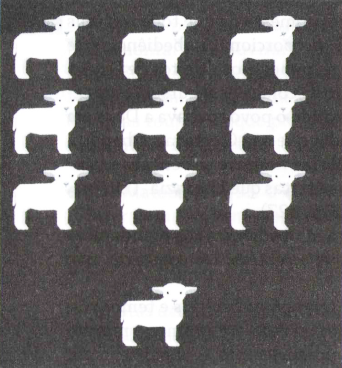 O pacto do dízimo
Quarta
COMENTÁRIOS:
LIÇÃO 03
- A questão do valor bruto ou líquido envolve principalmente se devemos devolver o dízimo com base em nossa renda antes ou depois de tais impostos serem descontados. Aqueles que são autônomos podem deduzir legitimamente o custo da execução dos negócios para determinar seu lucro real antes da dedução de seus impostos pessoais.
Estudos sobre os hábitos de doação revelam que a maioria dos adventistas devolve o dízimo sobre a renda bruta, ou seja, antes do desconto dos impostos. “O dízimo deve ser calculado sobre a renda bruta do assalariado antes das deduções requeridas por lei e outros descontos. Isso inclui impostos que proveem serviços e benefícios aos cidadãos. Contribuições para o INSS podem ser descontadas” (Associação Geral dos Adventistas, Princípios e Diretrizes Sobre Dízimos, item 111-F, p. 22).
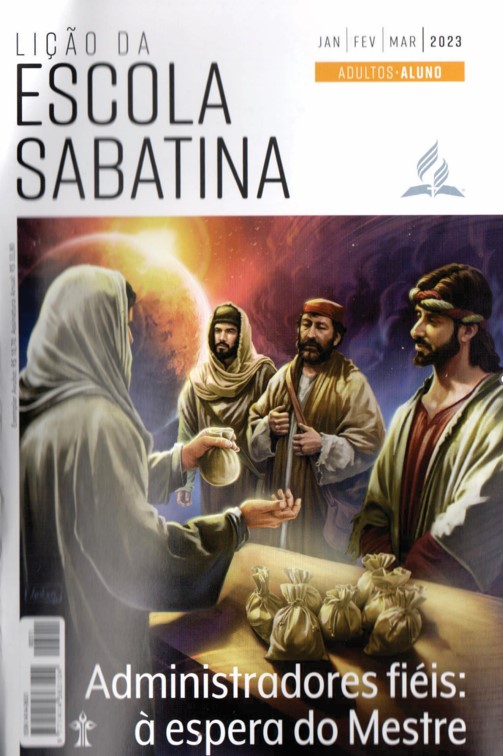 LEITURAS DA SEMANA: Gn 14:18-20; Ml 3:10; Dt 12:5-14; Lv 27:30; 1Rs 17:9-16; ICo 4:1, 2
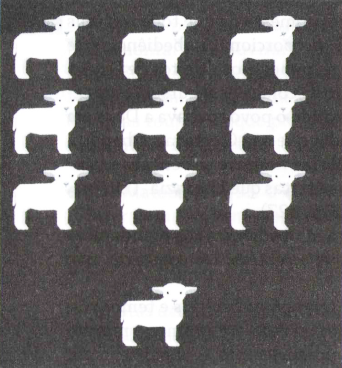 Um dízimo honesto e fieil
Quinta
PERGUNTAS:
LIÇÃO 03
8. Leia 1 Coríntios 4:1,2. Como filhos de Deus e mordomos de Suas bênçãos, que tipo de pessoas devemos ser?

9. Leia Mateus 25:19-21. Quando seremos chamados a prestar contas da nossa maneira de administrar o que é de Deus? O que será dito aos fiéis?





Alguns argumentam que não gostam de como o dinheiro do dízimo é empregado e, portanto, não devolvem o dízimo, ou enviam seu dinheiro para outro lugar. Será que Deus quis dizer isto: "Levem o dízimo à casa do Tesouro, mas somente se você tiver certeza de que ali ele será empregado corretamente"?
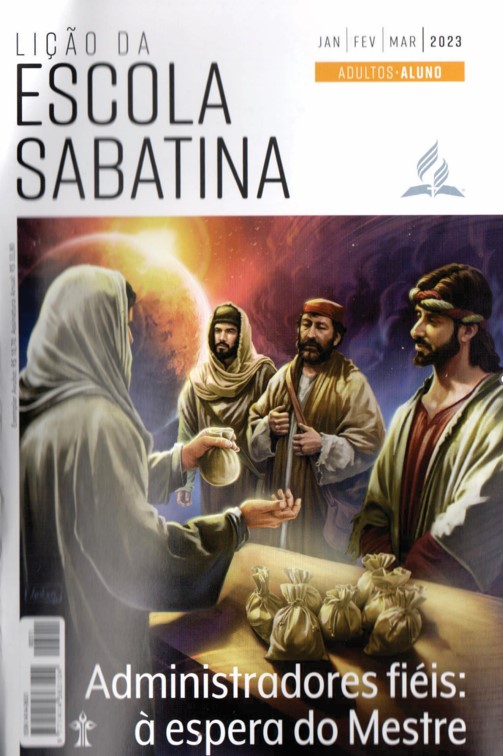 LEITURAS DA SEMANA: Gn 14:18-20; Ml 3:10; Dt 12:5-14; Lv 27:30; 1Rs 17:9-16; ICo 4:1, 2
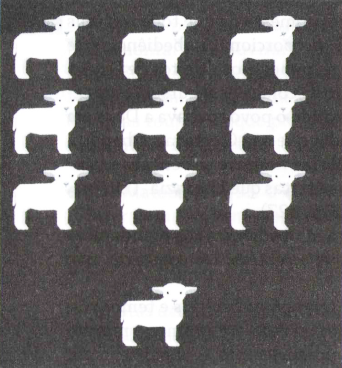 Um dízimo honesto e fieil
Quinta
COMENTÁRIOS:
LIÇÃO 03
A responsabilidade dos membros da igreja é defender os três primeiros aspectos; a responsabilidade dos administradores da casa do Tesouro é certificar-se de que os recursos do dízimo sejam usados de forma adequada. O dízimo não é arbitrário da nossa parte. O dízimo e a casa do Tesouro são nossa responsabilidade. Não definimos os parâmetros; Deus o faz. Se eu não devolvo 10% do meu “lucro”, na verdade, não devolvo o dízimo; e, se eu não levo esses 10% para a “casa do Tesouro”, tampouco devolvo o dízimo. “Tragam todos os dízimos à casa do Tesouro” (Ml 3:10) é a ordem de Deus. Não se apela para a gratidão ou generosidade. É uma questão de simples honestidade. O dízimo é do Senhor; e Ele nos ordena que Lhe devolvamos aquilo que é Seu” (Ellen G. White, Educação, p. 96, 97).
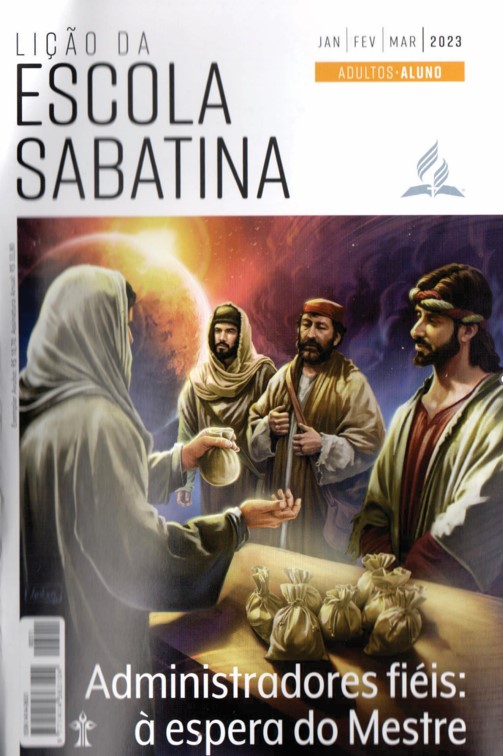 LEITURAS DA SEMANA: Gn 14:18-20; Ml 3:10; Dt 12:5-14; Lv 27:30; 1Rs 17:9-16; ICo 4:1, 2
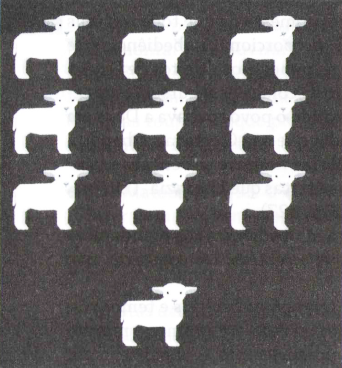 Estudo adicional
Sexta
COMENTÁRIOS:
LIÇÃO 03
- “Se todos os dízimos de nosso povo fluíssem para o tesouro do Senhor como deviam, tais bênçãos seriam recebidas de forma que as dádivas e ofertas para propósitos sagrados seriam multiplicadas dez vezes, e assim a ligação entre Deus e o ser humano seria mantida aberta ” (Ellen G. White, Testemunhos Para a Igreja, v. 4, p. 409,410). Se todos fossem fiéis, Deus nos abençoaria, e nossas ofertas aumentariam em mil por cento.
“No terceiro capítulo de Malaquias, encontra-se o pacto que Deus fez com o ser humano. Ali o Senhor especificou Sua parte em dar grandiosas dádivas àqueles que fielmente Lhe devolverem os dízimos e as ofertas” (Ellen G. White, Review and Herald, 17 de dezembro, 1901).
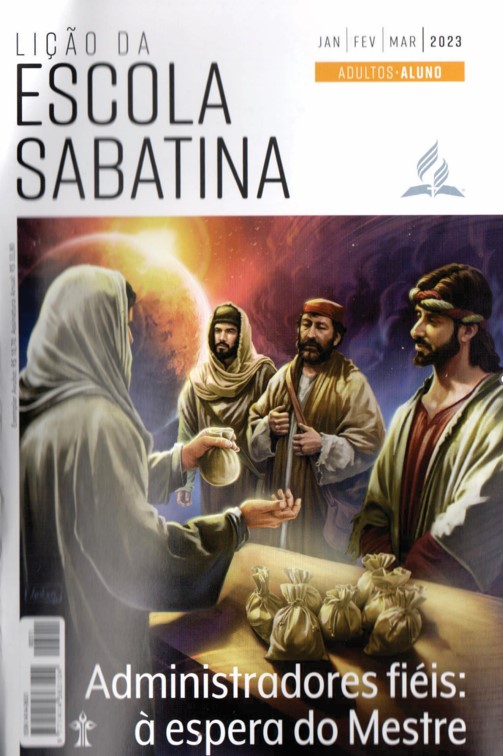 LEITURAS DA SEMANA: Gn 14:18-20; Ml 3:10; Dt 12:5-14; Lv 27:30; 1Rs 17:9-16; ICo 4:1, 2
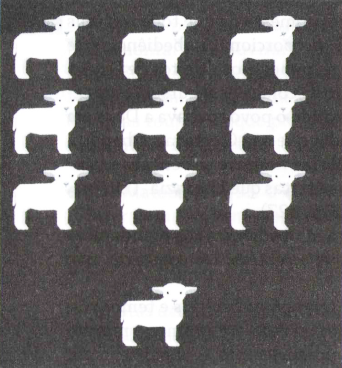 Estudo adicional
Sexta
PERGUNTAS:
LIÇÃO 03
1. A prática do dízimo não se originou no antigo Israel. Como esse fato nos ajuda a entender a perpetuidade desse dever diante de Deus?

2. O que aconteceria com a igreja se todos decidissem enviar seu dízimo a outro lugar? Ainda teríamos uma igreja? O que há de errado com esta ideia: “Bem, meu dízimo é tão pequeno comparado com o dos outros”? E se todos pensassem assim?

3. Compartilhe o que você tem aprendido e experimentado ao devolver o dízimo. O que você pode ensinar aos outros sobre essa prática?
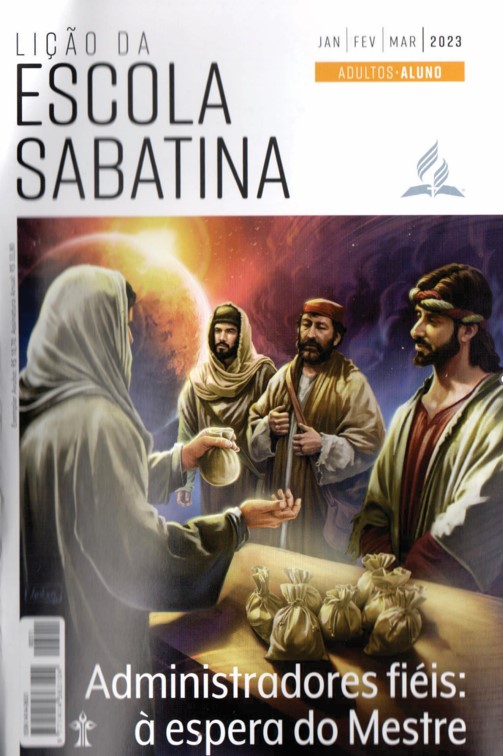 LEITURAS DA SEMANA: Gn 14:18-20; Ml 3:10; Dt 12:5-14; Lv 27:30; 1Rs 17:9-16; ICo 4:1, 2